Orgánové soustavy
Kostra ptáků
Kosti jsou  duté
Nadlehčují při letu
Dýchací soustava
Dýchají plícemi, vzdušné vaky mají pomocnou funkci
Cévní soustava
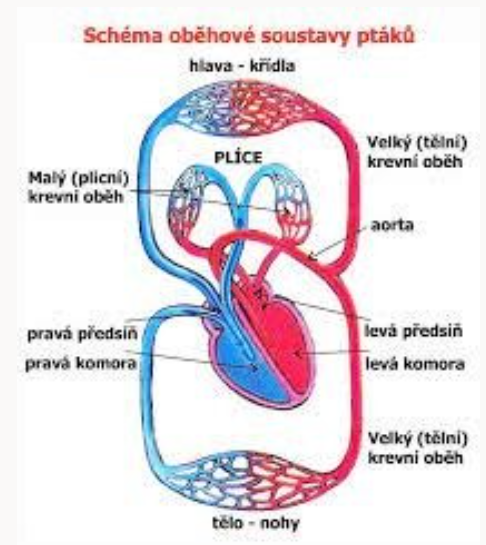 Srdce má 2 síně a 2 komory
Trávicí soustava
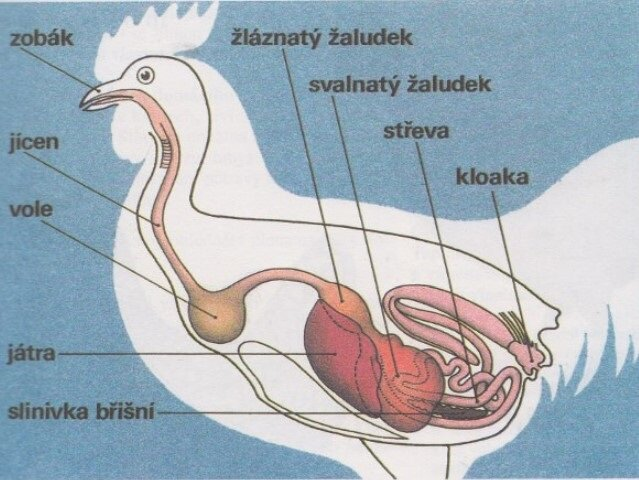 Trubicovitá
Vole – shromažďování potravy + zvlhčení 
- žlaznatý žaludek – přidává trávicí šťávy
- svalnatý -  mechanické zpracování
Nervová soustava
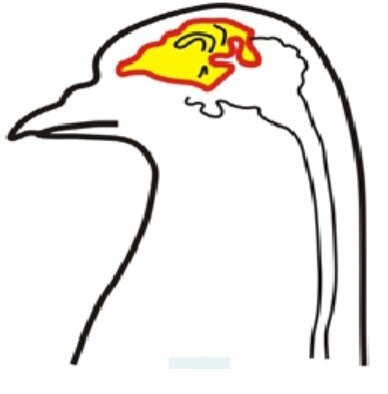 - řídí celý organismus
- mozek
- mícha
- nervy
Rozmnožovací a vylučovací soustava
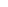 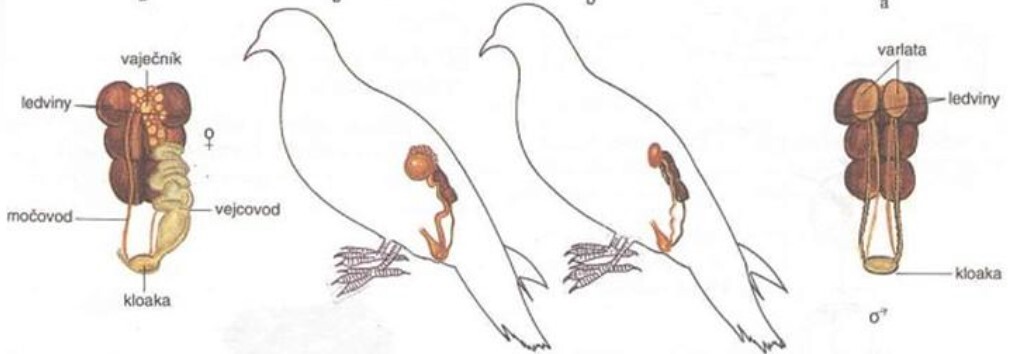 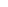 Gonochoristé – oddělené pohlaví 
U některých druhů výrazný pohlavní dimorfismus
Kloaka – společné vyústění pohlavní, rozmnožovací a vylučovací soustavy
Stavba vejce
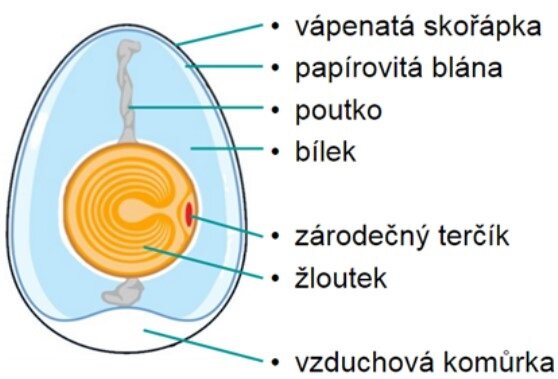 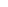 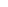 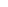 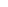 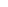 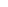 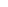 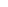 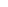 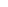 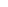 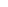 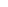